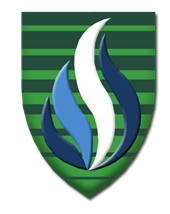 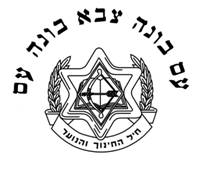 מפקדת קצין חינוך ונוער ראשי
הקרב על מתחם סכר הרואפה
במלחמת סיני
הגורמים למלחמת סיני
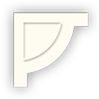 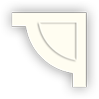 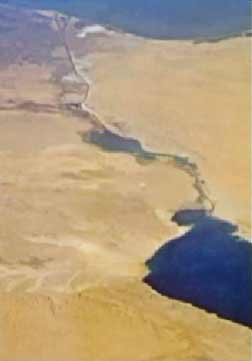 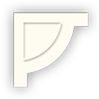 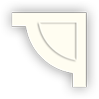 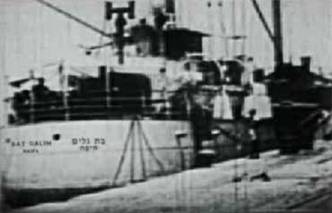 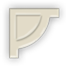 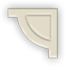 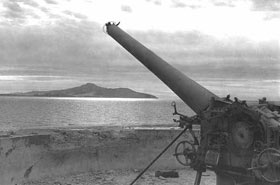 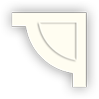 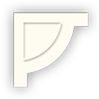 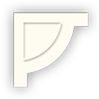 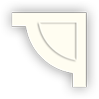 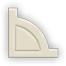 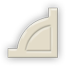 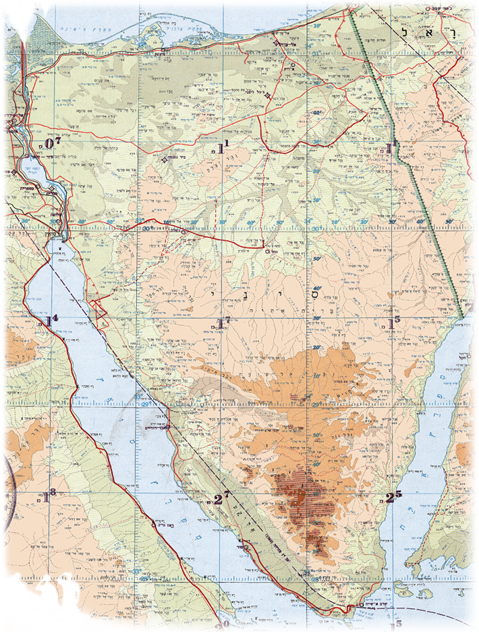 חסימת נתיבי האוויר והשיט במפרץ אילת ובתעלת סואץ
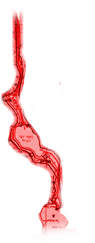 מיצרי טיראן
ב - 1953 – חסימת המיצרים בפני אוניות ישראליות.
ב- 1955 -  סגר גם על התחום האווירי.
חצי האי סיני
תעלת סואץ
ב - 1951 – חסימת התעלה בפני אוניות ישראליות.
ב- 1953 -  מניעת מעבר סחורות המיועדות לישראל.
ב- 1954 – ישראל שולחת את האונייה בת גלים כמבחן לחסימת התעלה.  
האונייה נתפסת ומלחיה נאסרים.
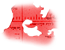 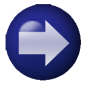 הגורמים למלחמת סיני
ערעור מאזן הכוחות בין מצרים לישראל
ב -  1955 נחתמה עסקת נשק בין צ'כיה למצרים, שבמסגרתה קיבלו המצרים נשק מודרני בכמות ובאיכות חסרות תקדים.
645 טנקים 
מסוג T-34
200 מטוסי 
מיג 15 ומיג 17
126 טנקים 
מסוג שרמן
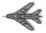 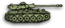 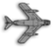 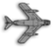 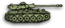 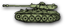 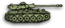 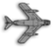 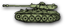 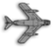 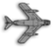 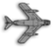 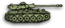 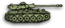 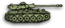 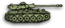 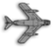 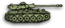 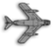 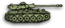 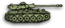 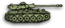 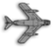 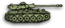 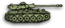 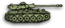 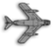 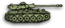 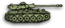 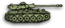 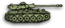 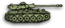 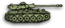 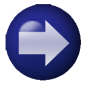 הגורמים למלחמת סיני
הקמת פיקוד ערבי משותף
באוקטובר 1955 הוקמה מפקדה משותפת לצבאות מצרים וסוריה וכעבור כשנה הצטרפה גם ירדן.
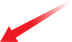 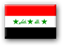 באוקטובר 1956 נערכה דיוויזיה עיראקית לכניסה לירדן.
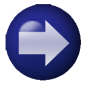 הגורמים למלחמת סיני
חדירות פדאיון ממצרים לשטח ישראל ופעולות תגמול ישראליות
משנת 1955 מפעילים המצרים יחידות פדאיון (מקריבי נפשם) למטרות מודיעין, רצח ופיגועים במטרות צבאיות ואזרחיות בתחום ישראל. 
ישראל הגיבה בפעולות תגמול.
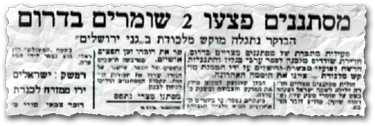 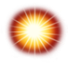 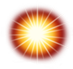 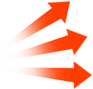 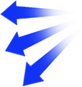 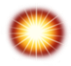 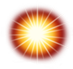 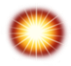 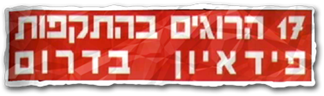 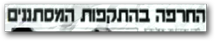 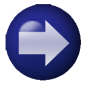 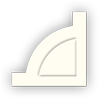 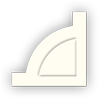 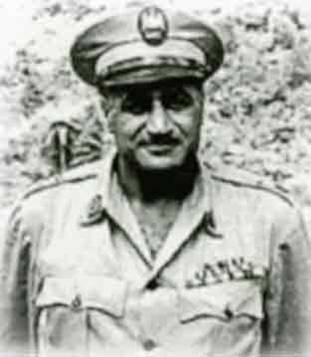 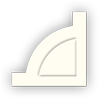 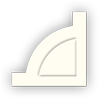 הגורמים למלחמת סיני
– הזירה הבין לאומית
ב - 1956 – עבד אל-נאצר מלאים את תעלת סואץ
הלאמת התעלה פגעה באינטרסים בין לאומיים:
פגיעה כלכלית ויוקרתית בצרפת ובבריטניה, שעד ההלאמה קיבלו תמלוגים עבור מעבר אוניות בתעלה.
   חשש להפרעה בהעברת הנפט  לאירופה דרך התעלה.
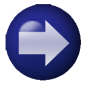 התוכנית המשותפת של צרפת, בריטניה וישראל
באוקטובר 1956 נרקמה ברית משולשת בין צרפת, בריטניה וישראל, שעניינה פעולה צבאית נגד מצרים.
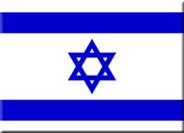 ישראל תיזום פעולה צבאית ותיצור איום ממשי על תעלת סואץ.
האיום יספק לצרפת ולבריטניה עילה להתערבות. הן יציגו אולטימטום לישראל ולמצרים, להסכים, תוך 12 שעות, להסגת כוחות למרחק 15 ק"מ משני עברי התעלה.
ההנחה הייתה שמצרים תסרב לאולטימטום, ובכך תספק לצרפת ולבריטניה עילה להתערבות צבאית, במסווה של הגנה על חופש השייט בתעלה.
במקביל תפעל ישראל בסיני, בהתאם לתכניותיה.
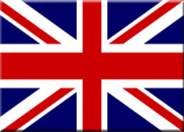 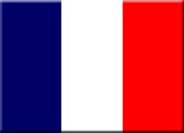 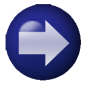 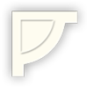 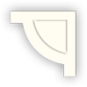 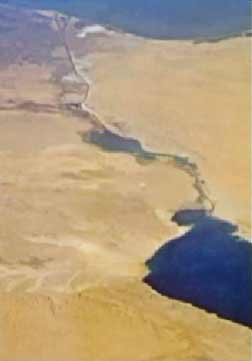 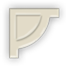 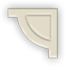 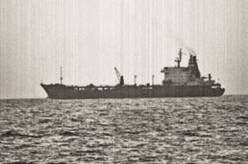 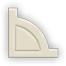 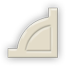 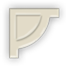 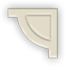 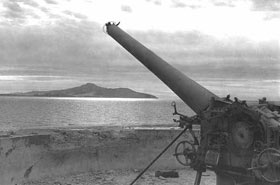 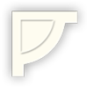 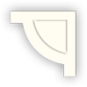 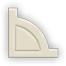 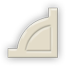 מטרות המלחמה של ישראל
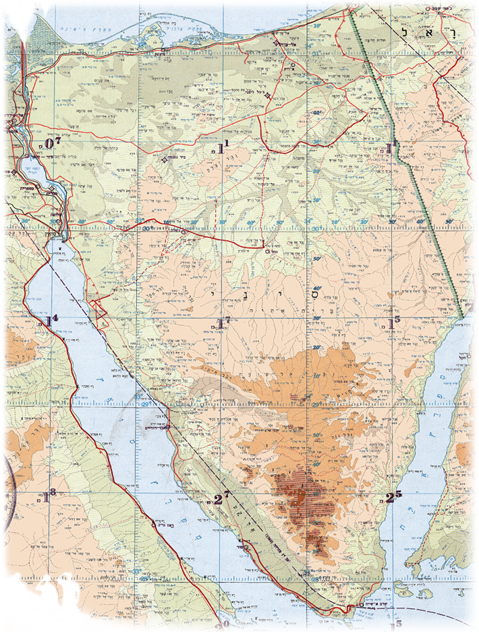 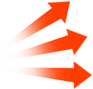 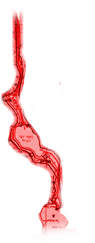 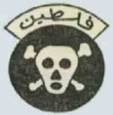 שבירת כוחו של הצבא המצרי.
הבטחת חופש השיט במיצרי טיראן.
חיסול בעיית הפדאיון.
פתיחת תעלת סואץ לשייט ישראלי.
חצי האי סיני
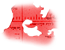 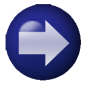 ההיערכות המצרית באבו-עגילה
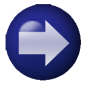 כוחות ומשימות  אוגדה 38 -  תכנון
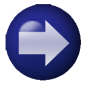 כוחות חטיבה מוגברת  7
גדוד החרמ"ש 52 - פלוגת טנקי שרמן ושתי פלוגות חרמ"ש. 
גדוד 82 – פלוגת טנקי שרמן וכן פלוגת חי"ר ממונע מגדוד 61.
[פלוגה ד' תגברה את חטיבה  עד 10 עד 31 באוקטובר בצהריים]
גדוד 9 – שתי פלוגות טנקים קלים AMX ופלוגת חרמ"ש.
גדוד 61 – חי"ר ממונע פחות פלוגה.
יחידת סיור חטיבתית 135 שלושה ציוותי סיור על ג'יפים. 
גדוד חת"ם 899 - ארטילרית שדה נגרר. 
סוללת מרגמות כבידות 335.
פלוגת פלסים מגדוד 601.
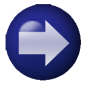 תכנית הקרב של חטיבה 7 לאחר מעבר הדייקה
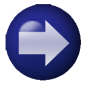 המעבר בדייקה
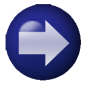 גשר אירי
כיבוש מתחם "אבו עגילה"
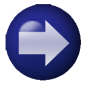 לו"ז התקדמות חטיבה 7 עד הקרב על סכר הרואפה
30 באוקטובר 1956
31 באוקטובר 1956
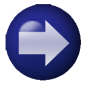 סכר הרואפה
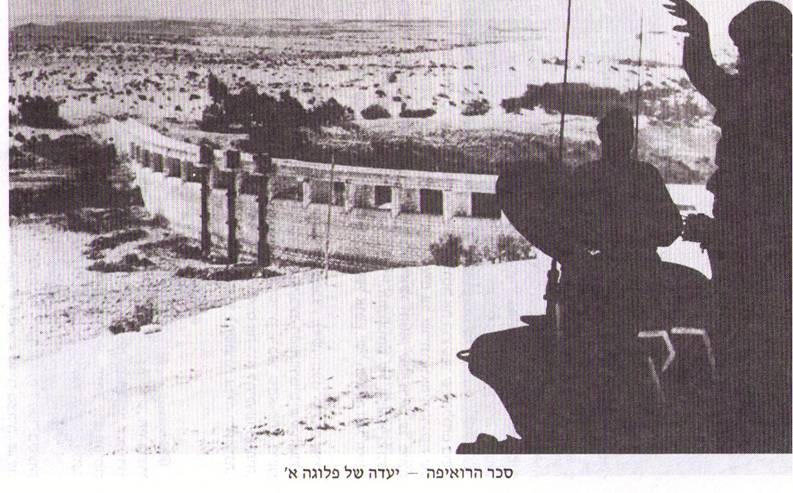 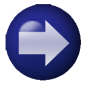 הקרב על הסכר – שלב א' : ההיערכות להסתערות
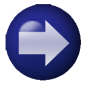 הקרב על הסכר – שלב ב' : ההסתערות ושינוי כיוון ההתקפה
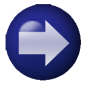 הקרב על הסכר – שלב ג' : ההתקפה הסופית על המתחם
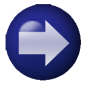